VIDEREGÅENDE SKOLE MESTERSKAP
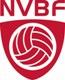 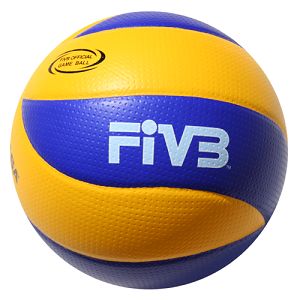 VOLLEYBALL
REGION Sogn og Fjordane
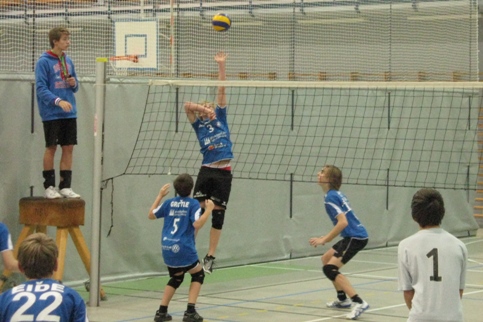 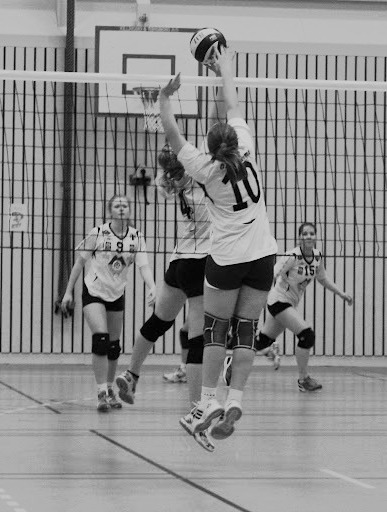 Alle videregående skoler og folkehøgskoler fra Sogn og Fjordane vert invitert til 

KVALIFISERING TILVIDEREGÅANDE SKULEMESTERSKAPET
2019

Dato: 7. NOVEMBER, 
Arrangør:  Sogndal folkehøgskule
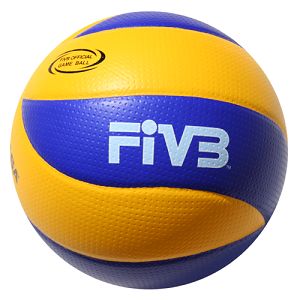 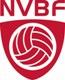 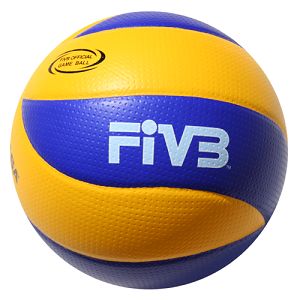 Påmeldingsfrist er:
Fredag 26. oktober 

Påmelding med mail til:
Elisabeth.bjorvik@volleyball.no

Skriv i påmeldinga:



Turnering dykk ønskjer å delta på: 
 Lagnavn:
 Klasse (guter, jenter eller mix): 
Lagleiar  namn:
 Lagleiar  epost: 
 Lagleiar mobil tlf. nr. :
Arrangørskulane stiller med hall, garderober, turneringsleiar og sekretariat. 

Deltakande skole tar med baller og dommerfløyte til eige bruk.

NVBF Region Sogn og Fjordane utarbeidar turneringsoppsett og sender dette ut til påmeldte skuler ca ei veke før turneringen.
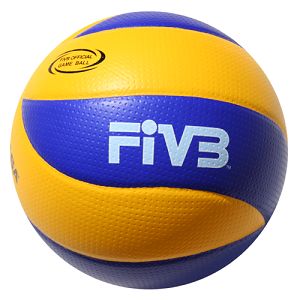 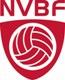 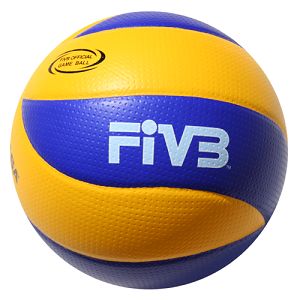 Turneringsinformasjon
Turneringsspel: minimum 3 kamper pr lag

Dømming: laga dømmer kvarandre. Kvart lag må ha med fløyte til eigne dommarar.
Deltakeravgift: kr. 500,- pr lag- Deltakeravgiften blir fakturert av NVBF Region Sogn og Fjordane og vert sendt til den mailadressen som vert nytta i påmeldinga.- Påmeldinga er bindande.
- Ved evt. trekking frå turneringen etter at påmeldingsfristen har utløpt vert skulen frakturert for påmeldingsgebyr.  
Premiering: - I finalerunden får 1., 2. og 3. plass, pokal + medaljer

Finalerunde
- Landsfinalen vert spelt i Nord, Bodø 26. – 28. januar 2018. 

- En skule kan ikkje sende to lag i same klasse til landsfinalen. Dersom lag ikkje ønsker å delta i Landsfinalen, får neste lag på resultatlista plassen.